“If I run alone, I can run faster; but if we run together we can run farther”
African Proverb
Sally Farrier  - 27 October 2017
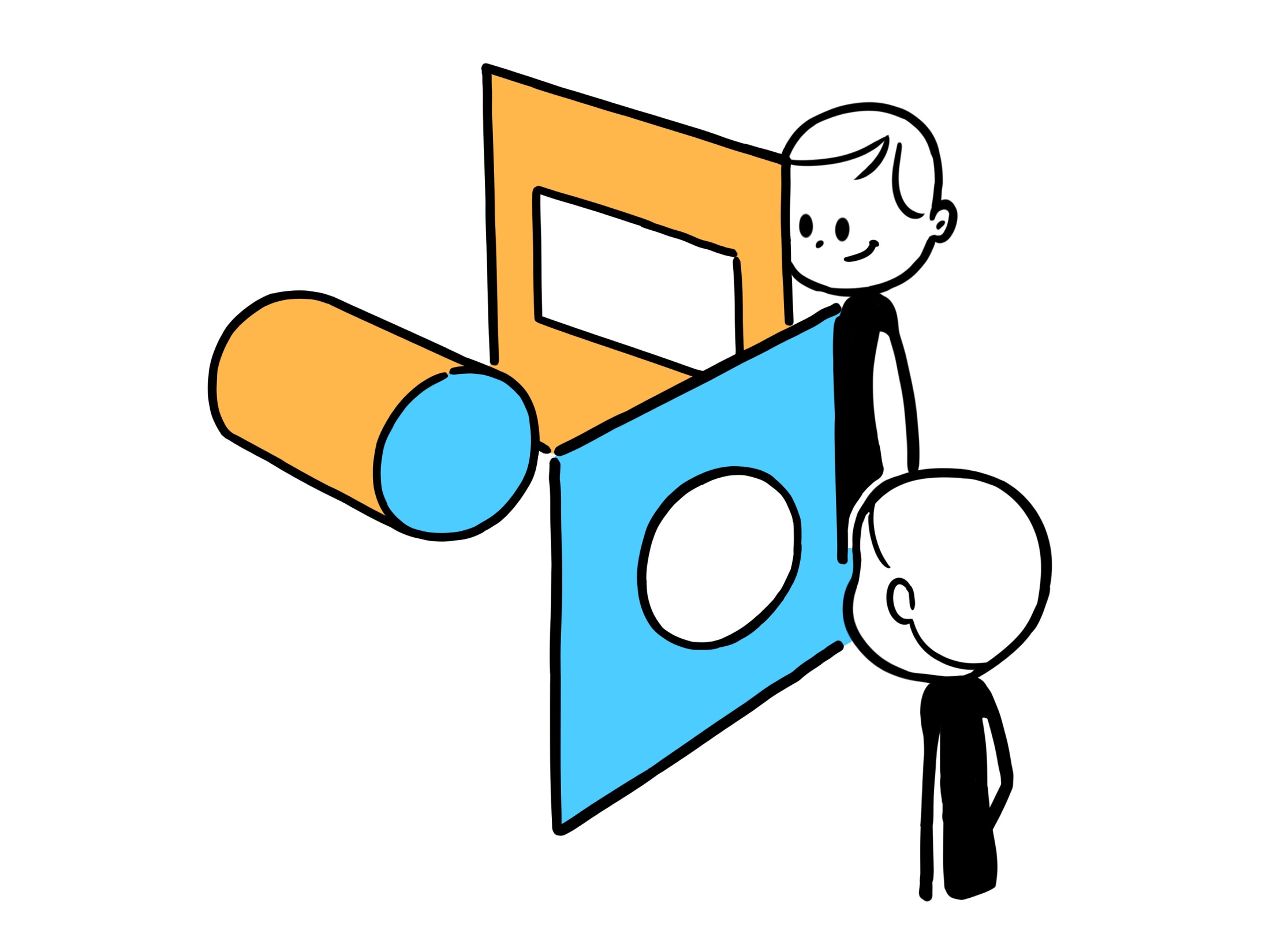 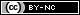 Sally Farrier  - 27 October 2017
This work is licensed under a Creative Commons Attribution-NonCommercial 4.0 International License
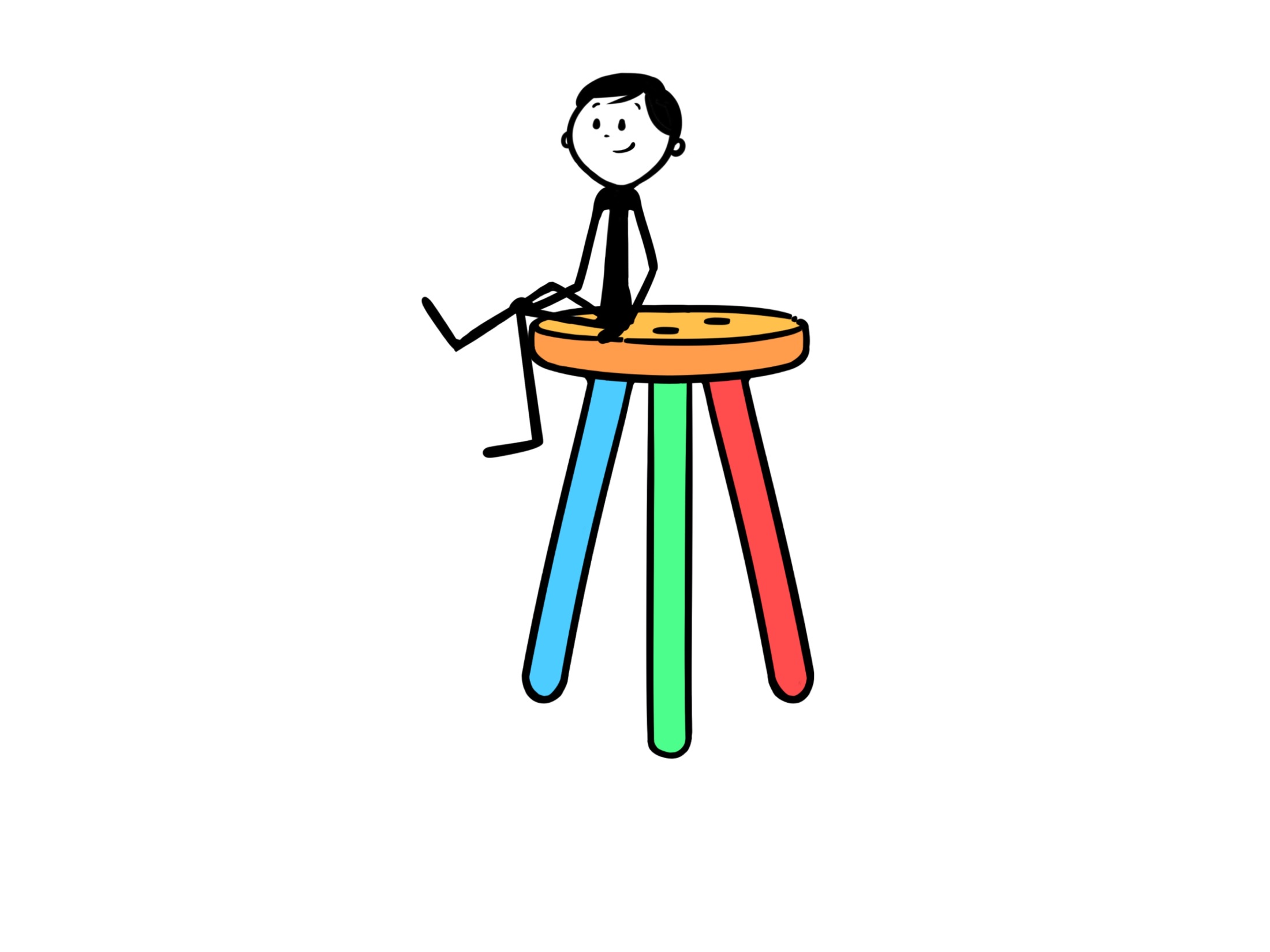 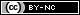 Sally Farrier  - 27 October 2017
This work is licensed under a Creative Commons Attribution-NonCommercial 4.0 International License
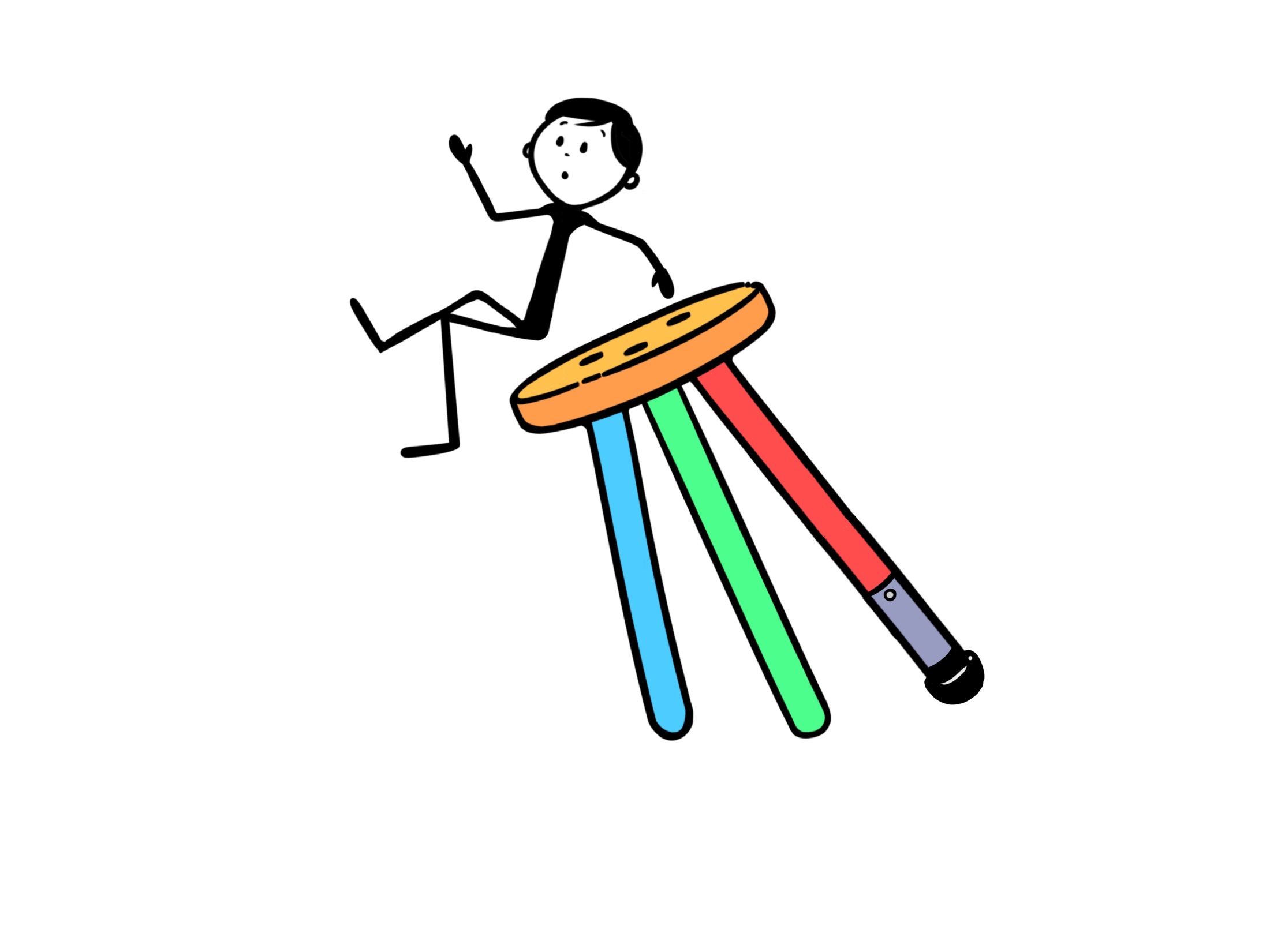 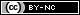 Sally Farrier  - 27 October 2017
This work is licensed under a Creative Commons Attribution-NonCommercial 4.0 International License
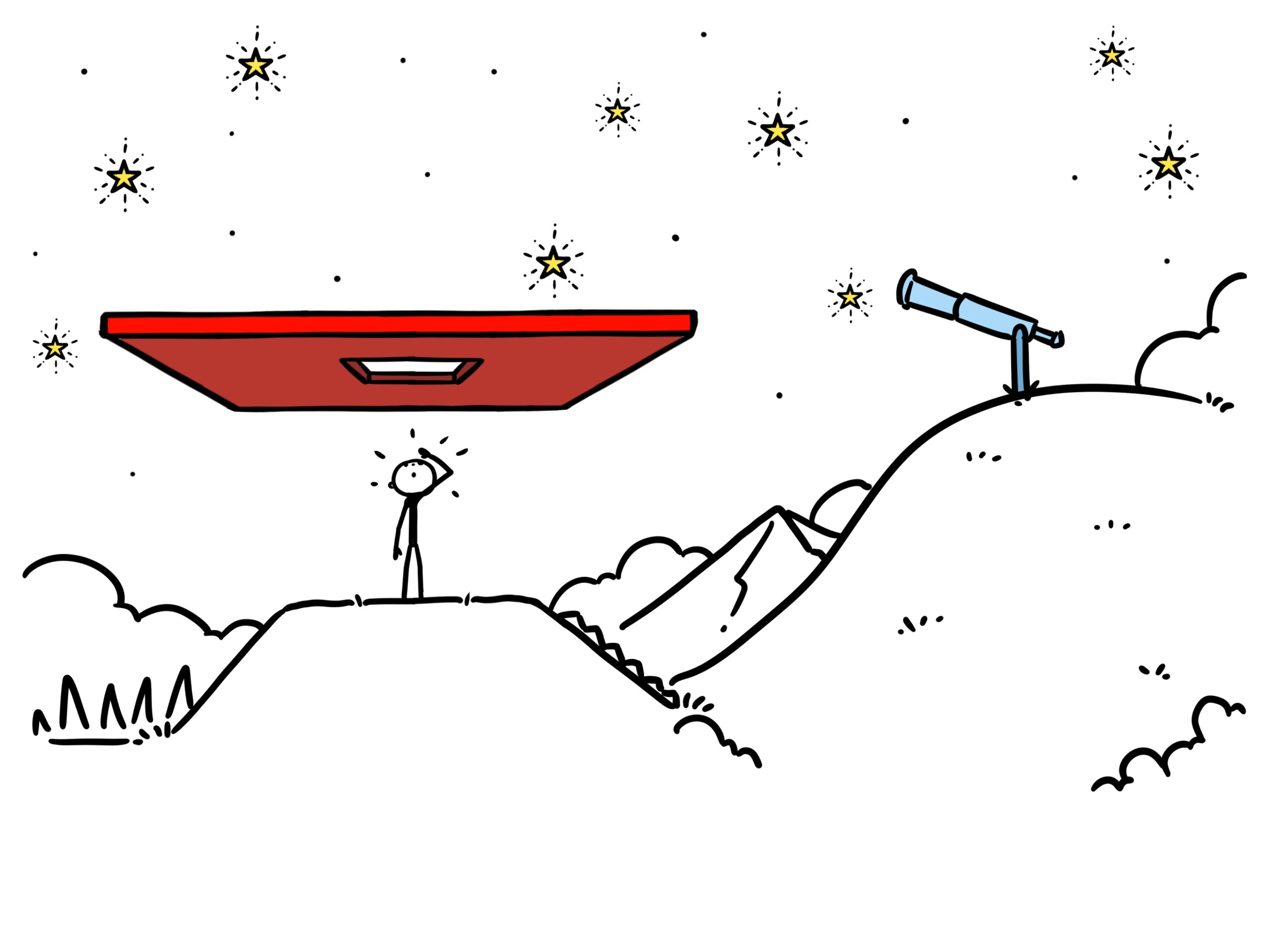 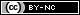 Sally Farrier  - 27 October 2017
This work is licensed under a Creative Commons Attribution-NonCommercial 4.0 International License
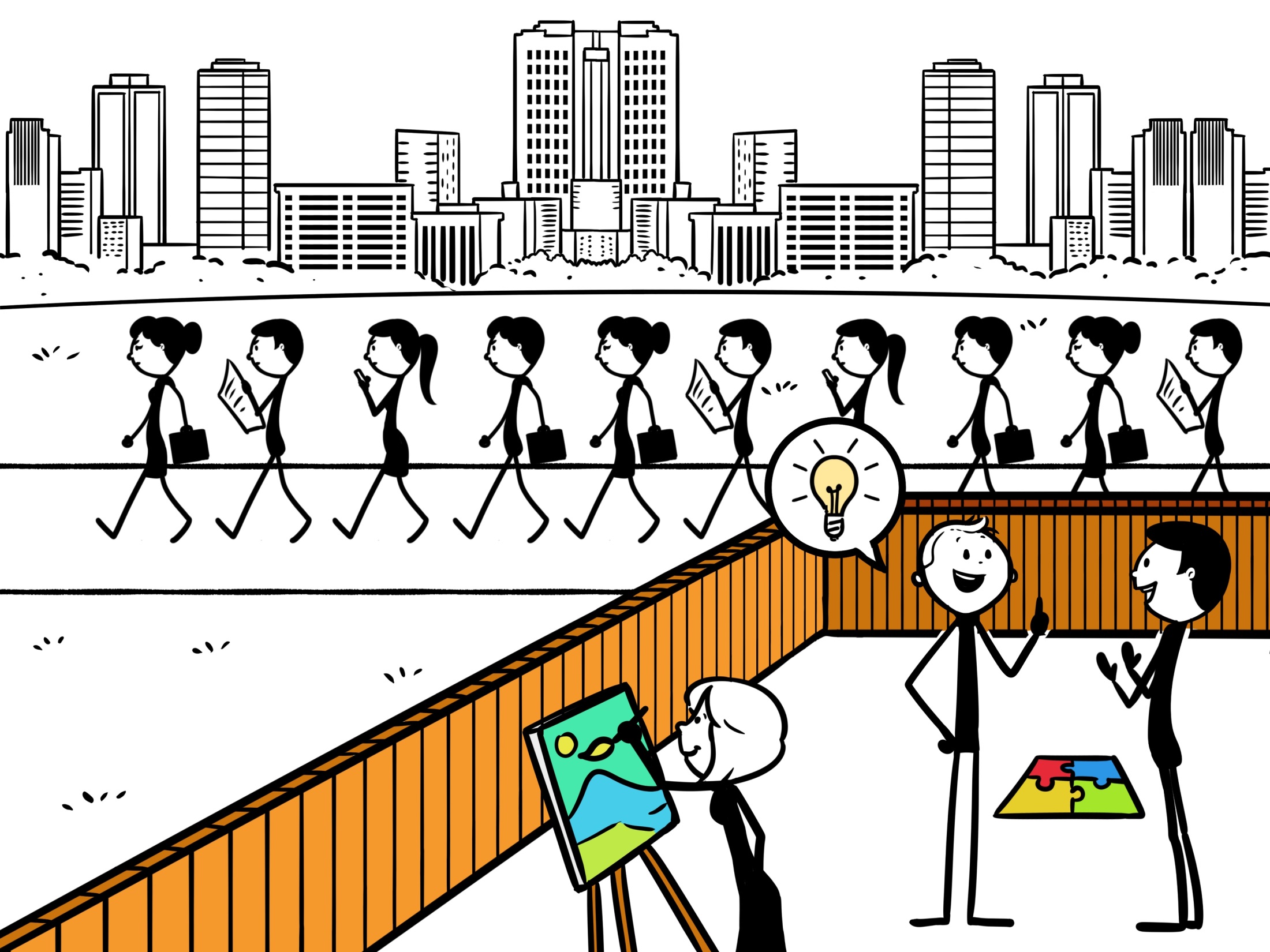 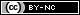 Sally Farrier  - 27 October 2017
This work is licensed under a Creative Commons Attribution-NonCommercial 4.0 International License
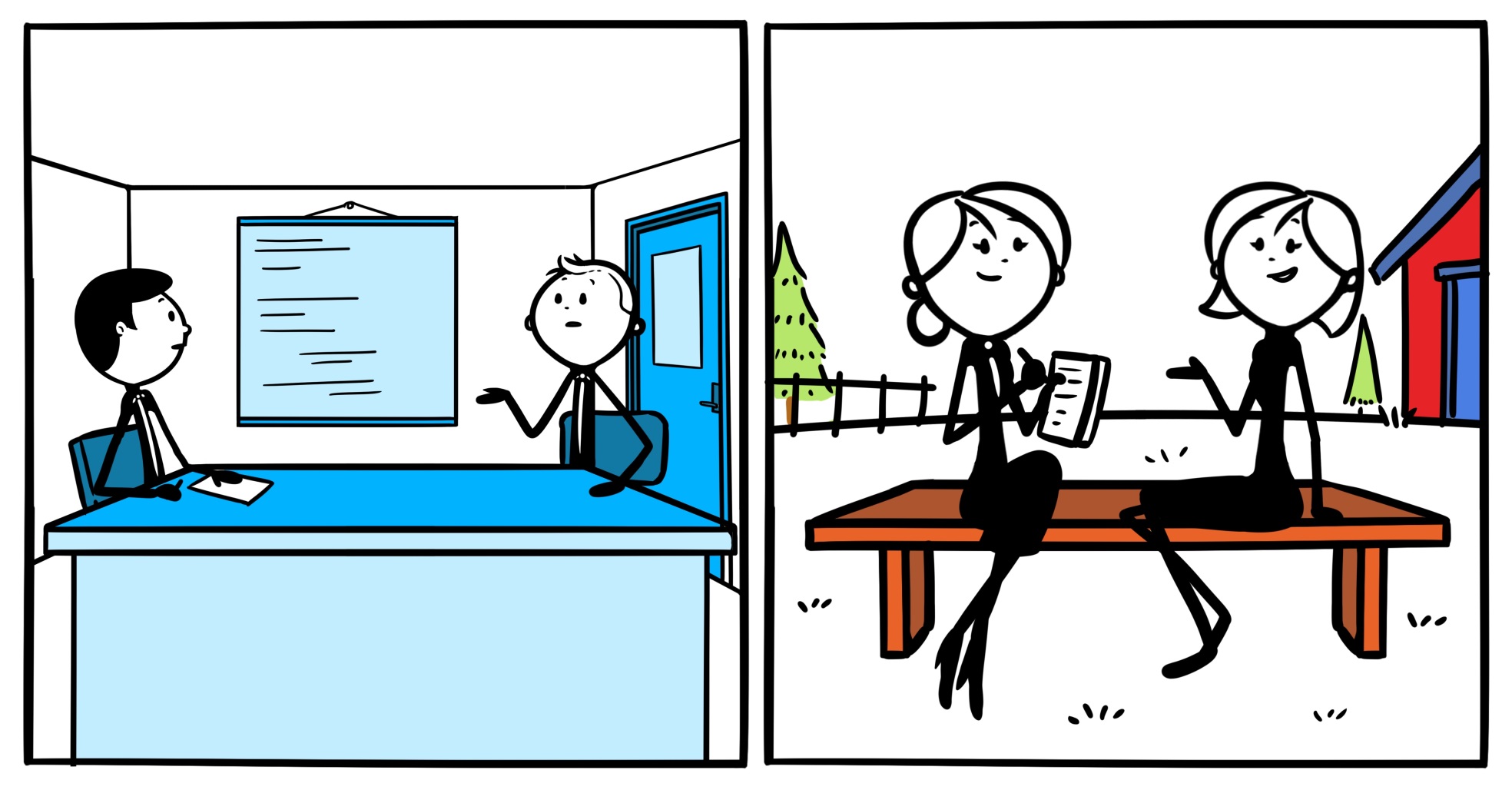 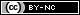 Sally Farrier  - 27 October 2017
This work is licensed under a Creative Commons Attribution-NonCommercial 4.0 International License
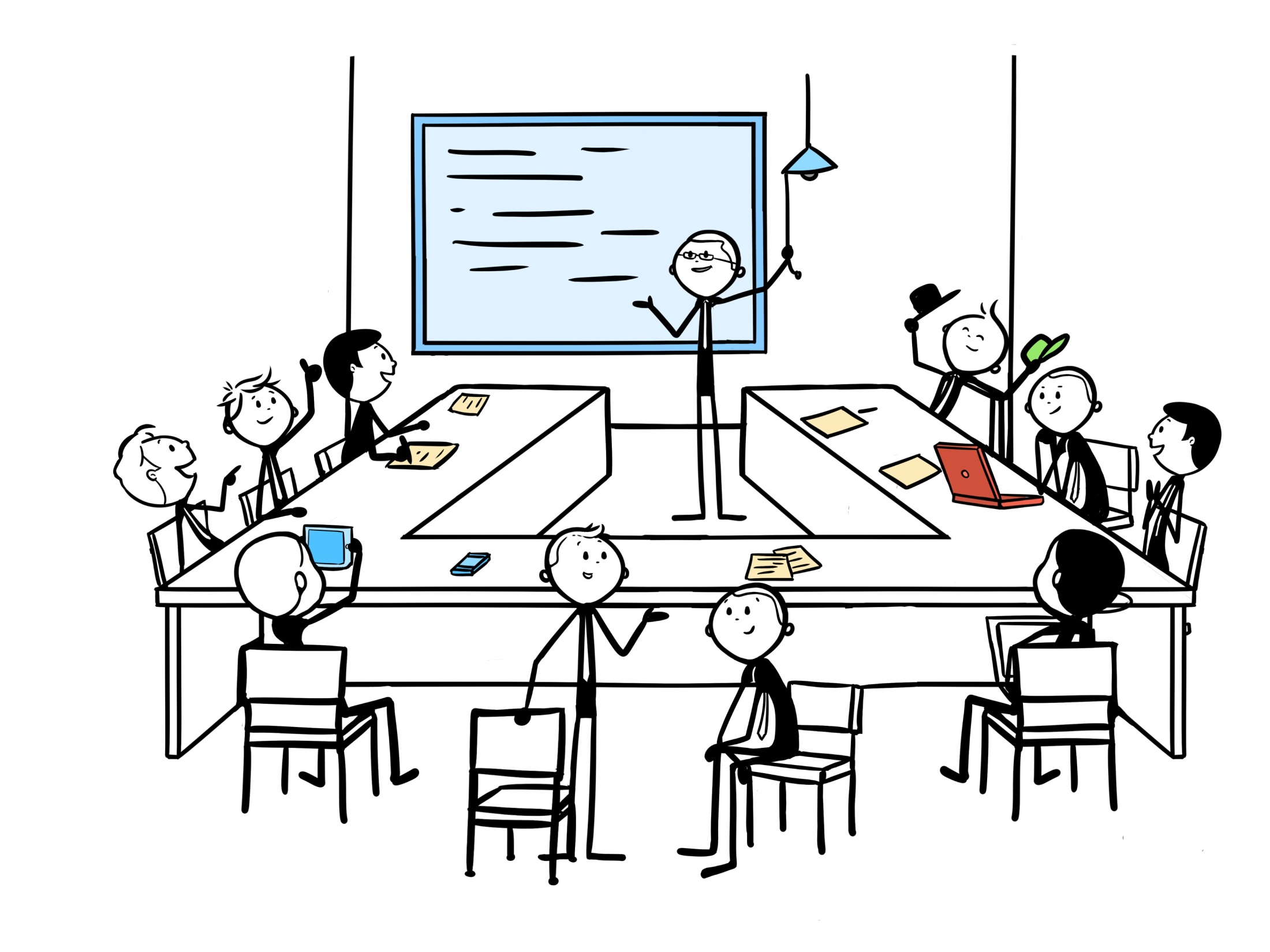 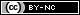 Sally Farrier  - 27 October 2017
This work is licensed under a Creative Commons Attribution-NonCommercial 4.0 International License
“If I had an hour to solve a problem, I’d spend 55 minutes thinking about the problem and 5 minutes thinking about solutions.”
Albert Einstein
Sally Farrier  - 27 October 2017